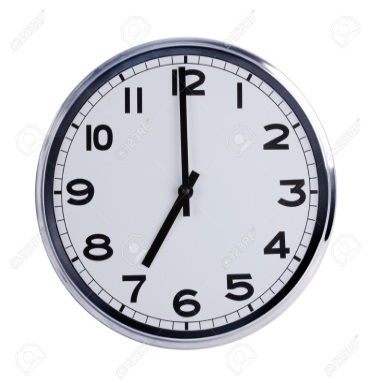 Tagesordnung
Instrumente der Ländlichen Entwicklung 
Die Teilnehmergemeinschaft
Ablauf einer Dorferneuerung 
Förderung
Privatförderung
Schule der Dorf- und Landentwicklung
Dorfwerkstatt
      Pause  
Fragen / Diskussion
Ausblick
Vorstellung
Werner Bachseitz

Manfred Mikuta
ALE
Was ist in Pettendorf bisher geschehen?
2015					Grobanalyse Städtebauförderung	
Juni 2015 		Gemeindeentwicklungskonzept
05.12.2017 	„Anmeldung“ Problem Umfeld „Mayerwirt“

15.04.2019  	Antrag auf Aufnahme in das              											Bayerische Dorferneuerungsprogramm

25.04.2019    Zusage auf Beginn Startphase 2019
Instrumente der Ländlichen Entwicklung
Flurneuordnung 
				
				        Dorferneuerung
 
 Vom Amt für Ländliche Entwicklung Oberpfalz behördlich geleitetes Verfahren                          mit örtlich gewähltem Vorstand
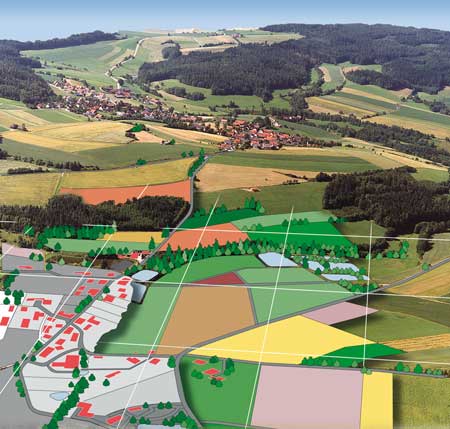 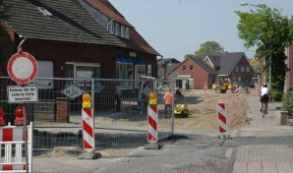 Instrumente der Ländlichen Entwicklung
Flurneuordnung
	§ 1 Flurbereinigungsgesetz:   

	Zur Verbesserung der Produktions- und Arbeitsbedingungen in der Land- und Forstwirtschaft sowie zur Förderung der allgemeinen Landeskultur und der Landentwicklung kann ländlicher Grundbesitz durch Maßnahmen nach diesem Gesetz neugeordnet werden (Flurbereinigung).
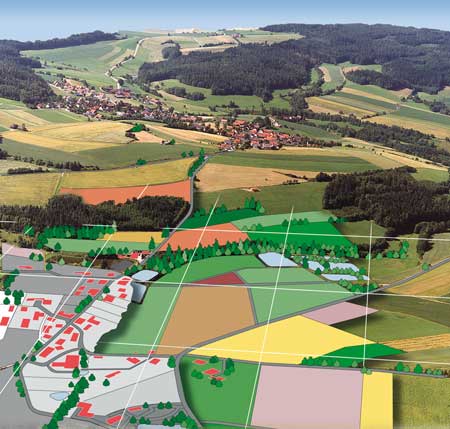 Instrumente der Ländlichen Entwicklung
Dorferneuerung
§ 37 Flurbereinigungsgesetz:   

Maßnahmen der Dorferneuerung können durchgeführt werden;  …
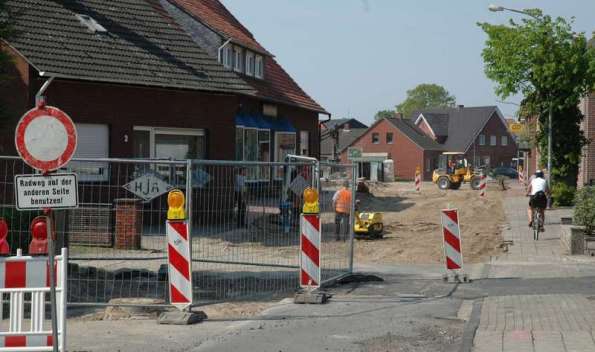 Instrumente der Ländlichen Entwicklung
Dorferneuerung
Mögliche Maßnahmen:

Ausbau von Straßen und Wegen, 
ökologische Maßnahmen, Dorf- und Parkplätze, Gemeinschaftshäuser, Erhaltung, Umnutzung und Gestaltung von Gebäuden für gemeinschaftliche Zwecke, Privatmaßnahmen an Gebäuden und Hofräumen …
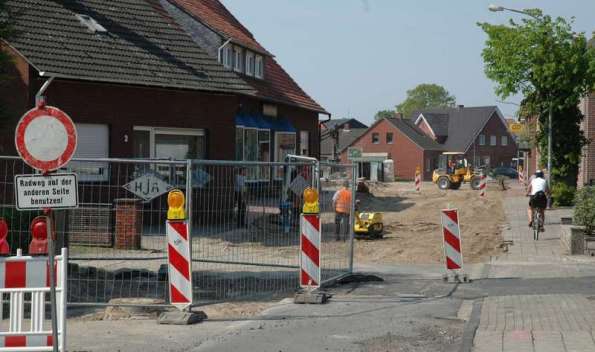 Bayerisches Staatsministerium 
für Ernährung, Landwirtschaft und Forsten
= oberste Landesbehörde
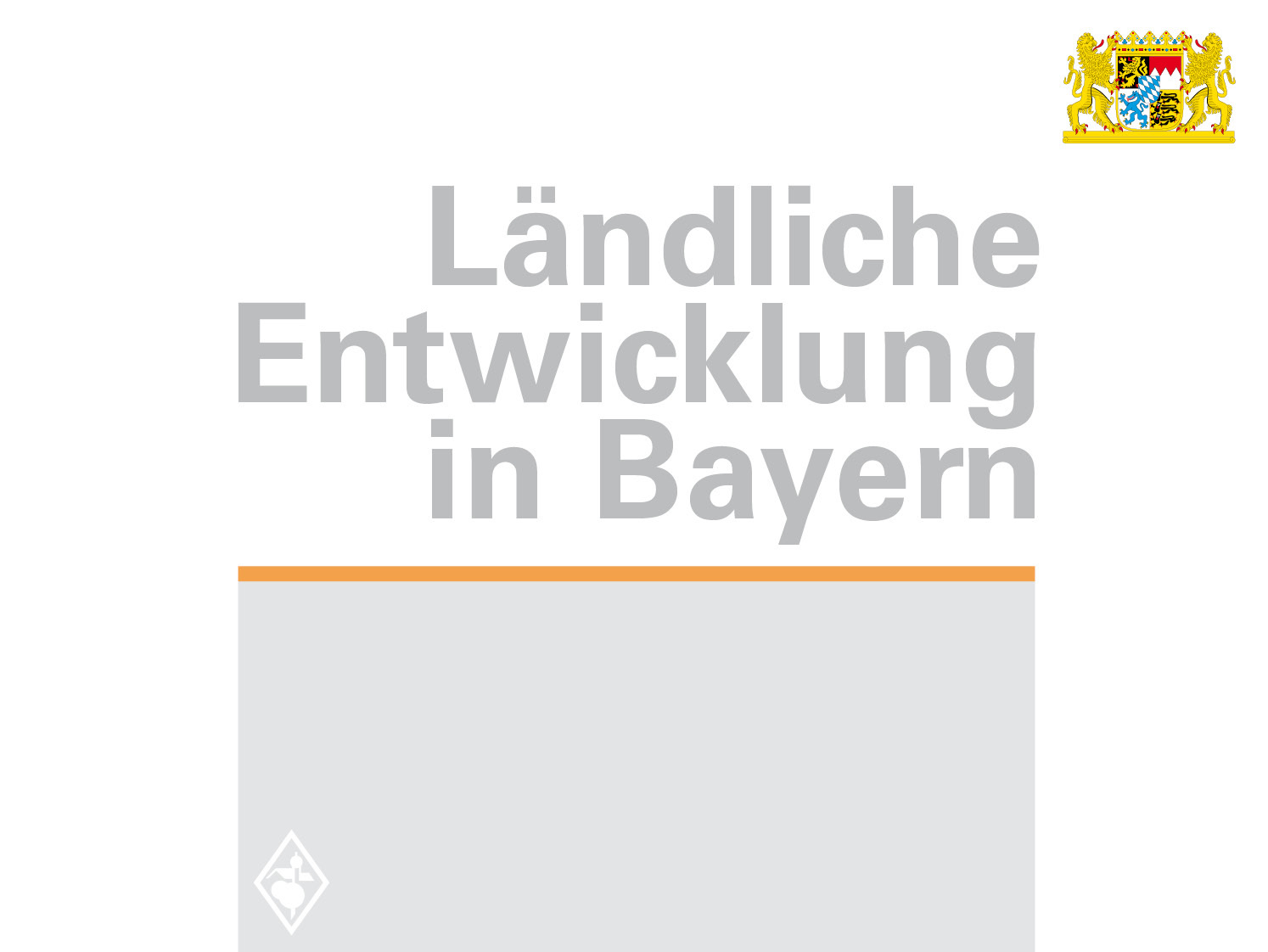 Amt für Ländliche Entwicklung Oberpfalz
    = obere Flurbereinigungsbehörde
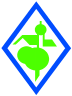 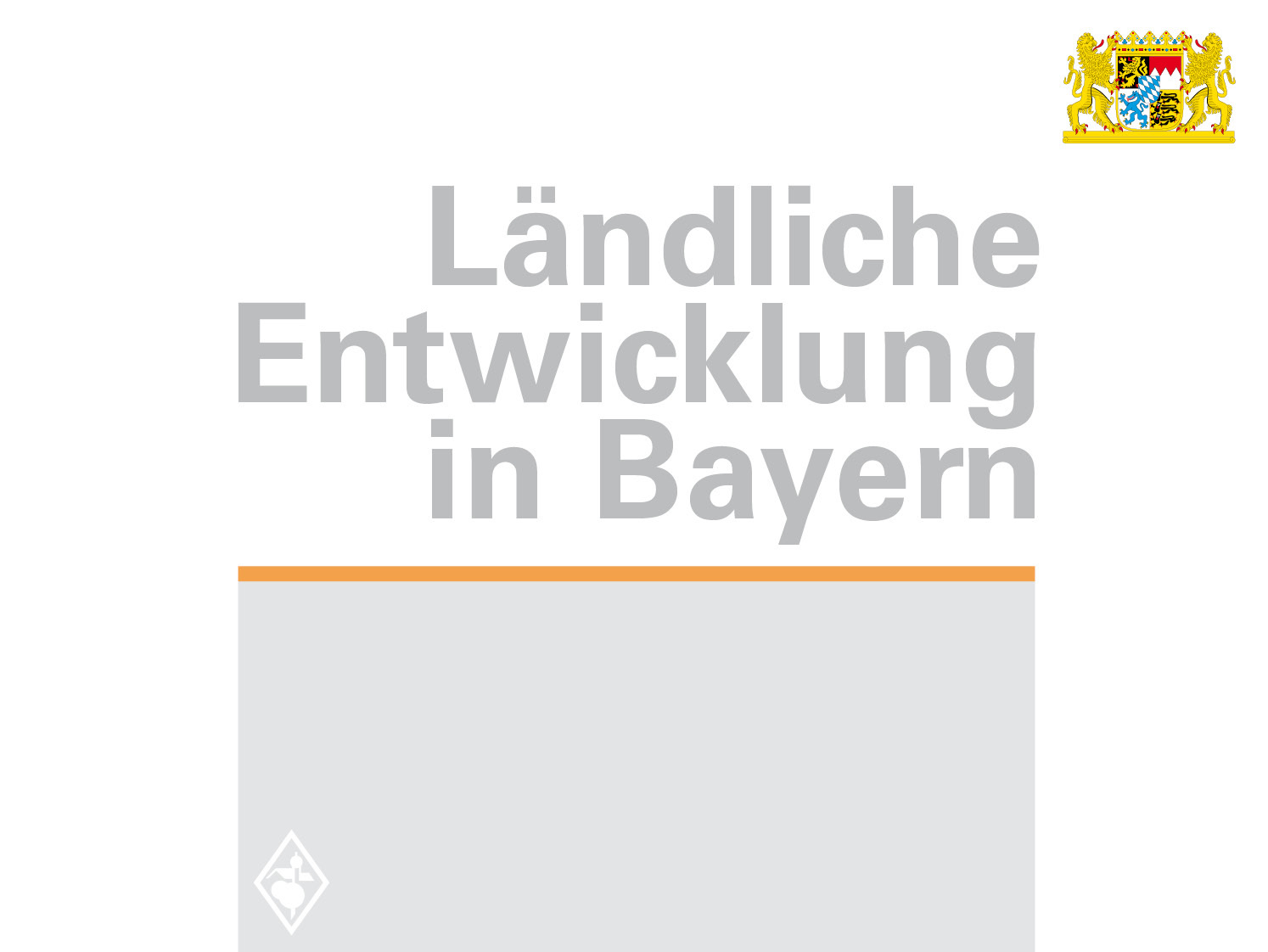 Teilnehmergemeinschaft
= untere Flurbereinigungsbehörde
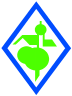 Die Teilnehmergemeinschaft (TG)
Die Teilnehmergemeinschaft (TG)Das Genossenschaftsprinzip
Gemeinsam 
unsere Heimat 
gestalten!
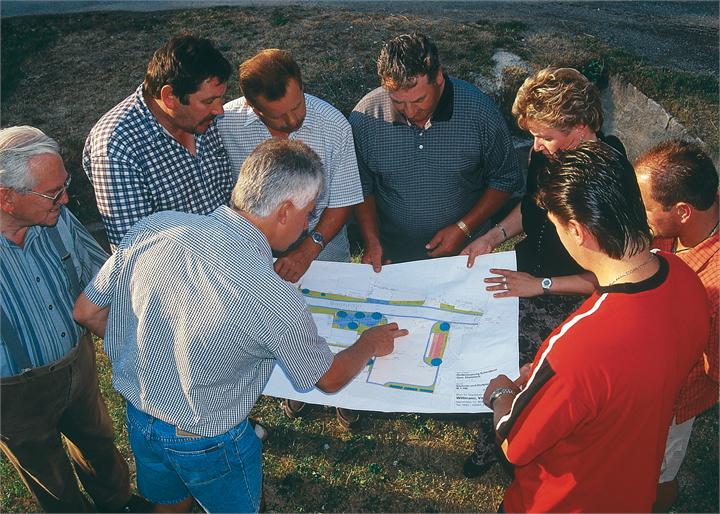 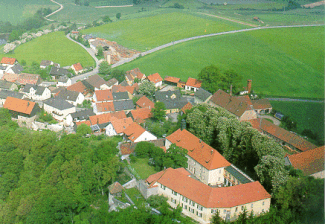 Die Teilnehmergemeinschaft (TG)Organe
Teilnehmerversammlung
Grundstückseigentümer
Erbbauberechtigte
+
Teilnehmer
=
wählen
Vorstand
Gemeindevertreter
i. d. R. Bürgermeister
Vorsitzender (ALE)
Vorstandsmitglieder 
+ Stellvertreter
[Speaker Notes: Zusammensetzung des Vorstands: Vorstandsmitglieder + gleiche Anzahl Stellvertreter, Anzahl legt ALE fest, evtl. nach Besitzständen, bei DE ist Bürgermeister bzw. Gemeindevertreter geborenes Mitglied des Vorstands, Vorsitzender = technisch vorgebildeter Beamter des ALE Opf]
Die Teilnehmergemeinschaft (TG)Aufgaben
Übertragene Aufgaben 
§18 Abs.2 FlurbG
Eigene Aufgaben 
§18 Abs.1 FlurbG
z.B.
Aufstellung des Plans nach § 41 FlurbG
Aufstellung des Flurbereinigungsplans
Wahrnehmung der gemeinschaftlichen Angelegenheiten der Teilnehmer
Herstellung der gemeinschaftlichen Anlagen
Unterhaltung der gemeinschaftlichen Anlagen bis zur Übergabe
„Wir nehmen unsere Zukunft selbst in die Hand!“
Ablauf der Dorferneuerung
Startphase im Vorfeld
Wo wollen wir hin?
Wo kommen wir her?
Wo stehen wir?
Ablauf einer Dorferneuerung
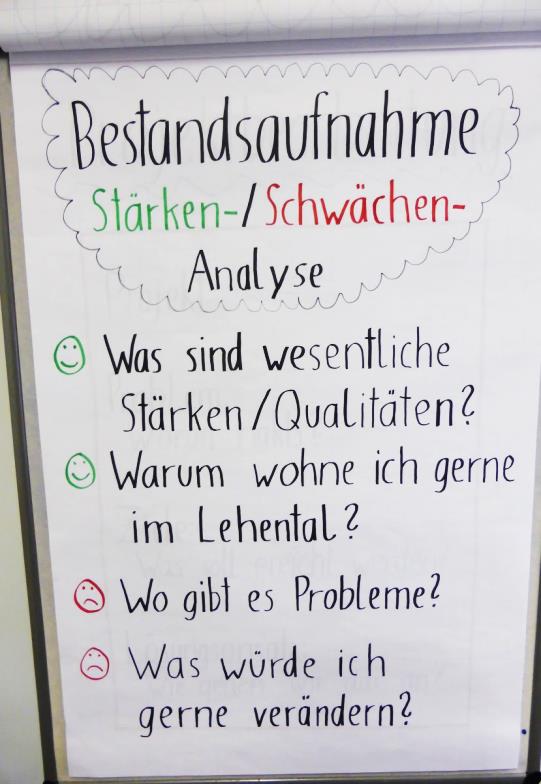 Ortsbegehung mit allen interessierten Bürgern

Aktive besuchen ein SDL-Seminar!?

Die Ergebnisse des Seminars werden in geeigneter Form veröffentlicht
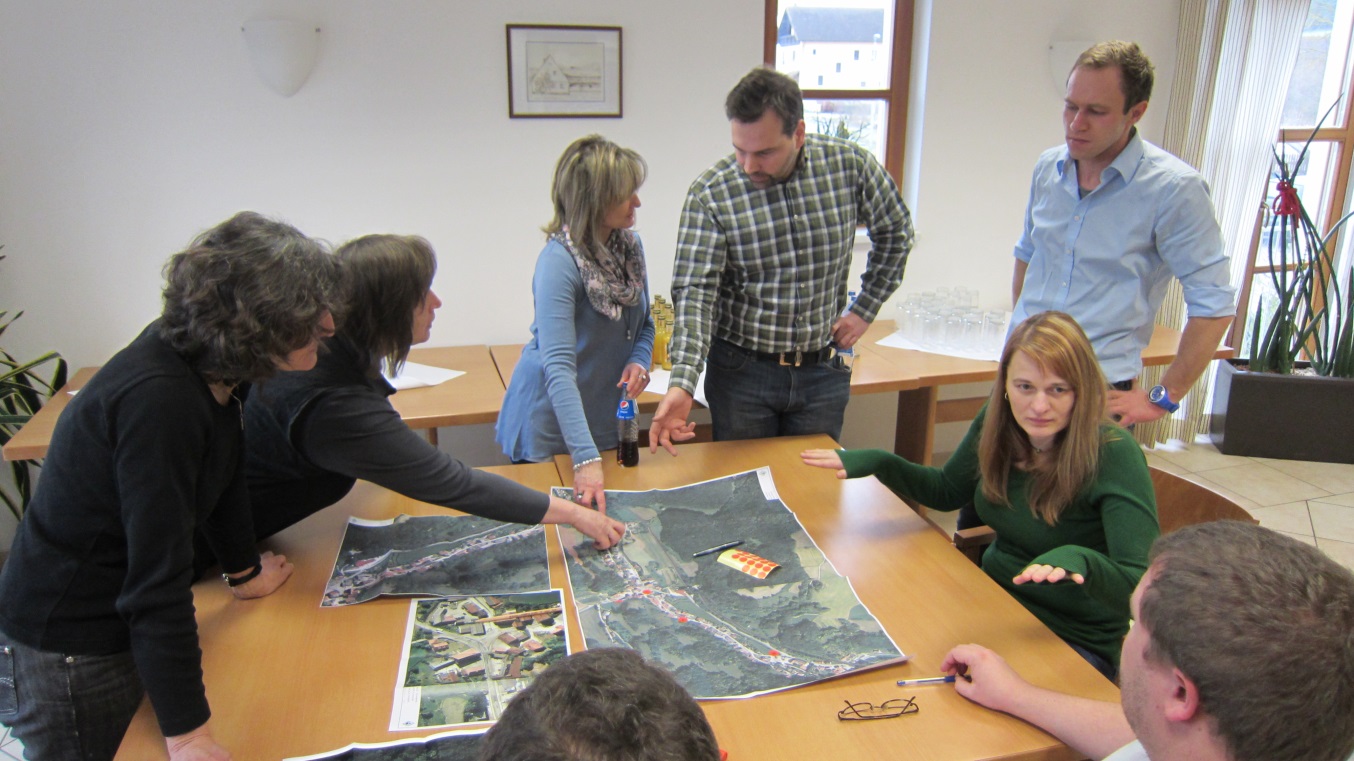 ?
?
Schule der Dorf- und Landentwicklung Plankstetten e.V. (SDL)
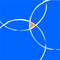 SDL - Seminar  sinnvoll / angeraten

Bürgermeister …, Vereinsvorstände, Interessierte, …

Plankstetten - aber auch andere Seminarorte möglich

Externer Seminarort ist sinnvoll und wichtig

i. d. R. von Freitagmittag bis Samstag ca. 16 00 Uhr

keine Seminarkosten für Teilnehmer  
  
Stärken-/ Schwächenanalyse

Zielerarbeitung / Visionen
 
Aktionsplan
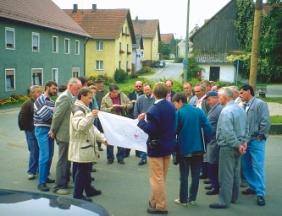 Dorfwerkstatt
Die Bürger erstellen mit Prozessbegleitung eines Planungsbüros die (Vor-) Planung der gewünschten Dorferneuerungsmaßnahmen mit möglichst großer Mitwirkung der Bevölkerung selbst!

Die Methode ist nur sinnvoll, wenn die Bürger bereit sind, selbst Verantwortung zu übernehmen und die 
	Planungsmethode mitzutragen!

Bürgermeister und Gemeinderäte müssen Vertrauen haben und bereit sein, den aktiven und interessierten Bürgern in der Dorfwerkstatt, einen gestalterischen Teil ihrer „Planungshoheit“ zu überlassen!
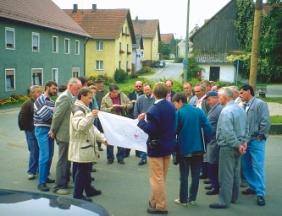 Dorfwerkstatt
Am Ende der Dorfwerkstatt muss feststehen,

	ob mehrheitlich ein Verfahren der Dorferneuerung 	gewünscht wird 

 in welchem Gebiet ein Verfahren stattfinden soll

 welche Ziele im Dorf mit welchen Maßnahmen 	erreicht 	werden sollen (Maßnahmenkonzepte)
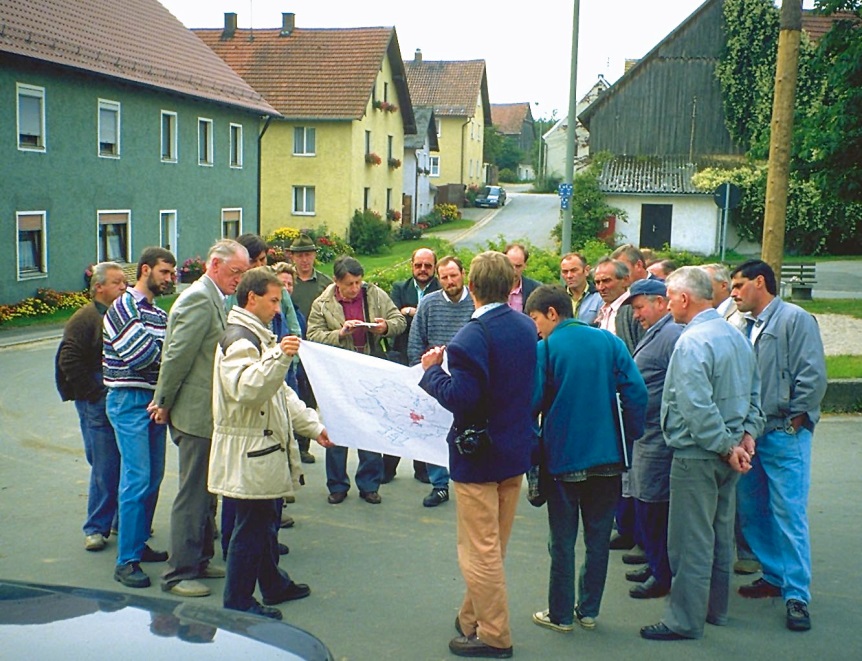 Dorfwerkstatt
Motto 

	 – mitdenken
 
			– mitreden 

				     – mitplanen
Wahlzettel
Vorstandswahl
Ablauf einer Dorferneuerung
Anordnung des Verfahrens durch das ALE




Wahl des Vorstandes der TG
§
§
Ablauf einer Dorferneuerung
Planungsphase
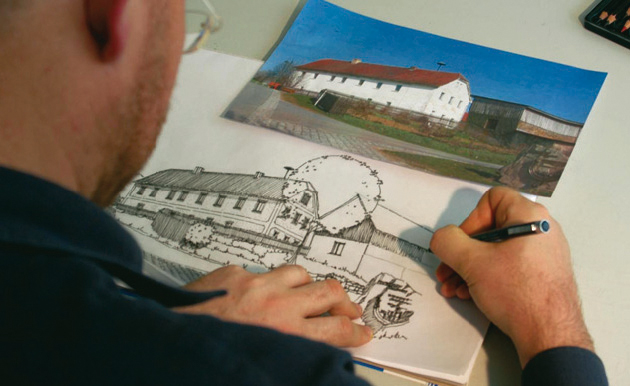 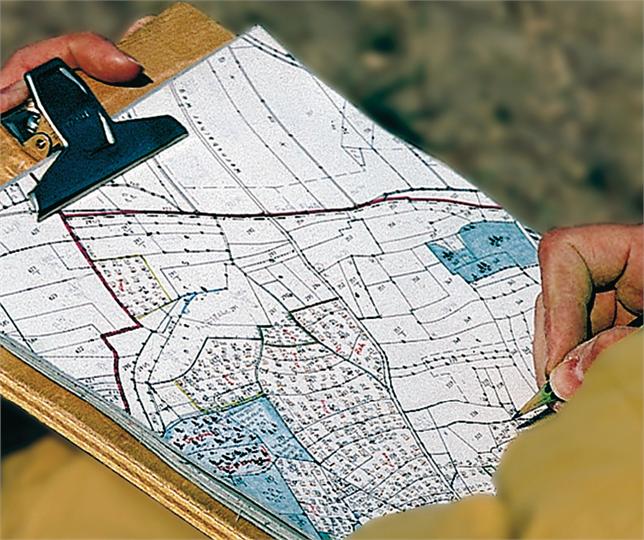 Ablauf einer Dorferneuerung
Ausbau / Umsetzung der Maßnahmen
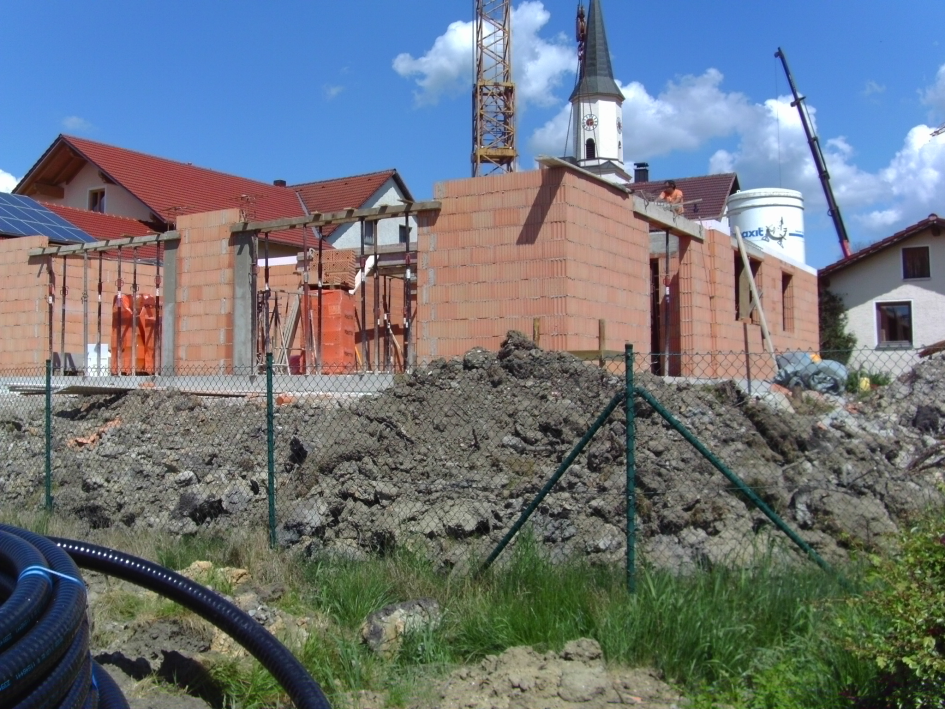 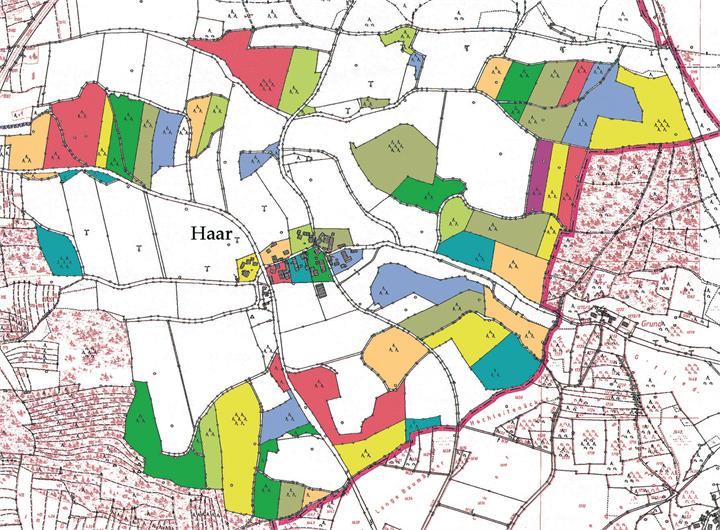 Forderungsnachweis
Eigentümer
WVZ
Müller
56456
Huber
864
Meier
4868/
Ablauf einer Dorferneuerung
Abmarkung und Vermessung


Wertermittlung per Beschluss


Flurbereinigungsplan
Flurbereinigungsplan
Ablauf einer Dorferneuerung
Ausführungsanordnung





						Schlussfeststellung
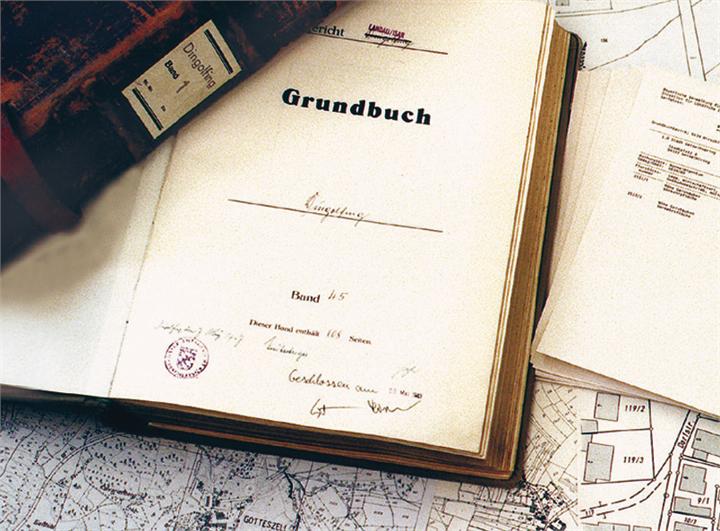 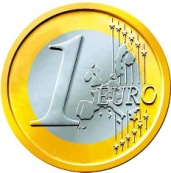 Förderung
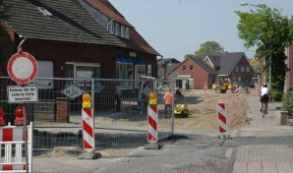 Dorferneuerung

Planung / Beratung .......................................................... 

Straßen und Wege ...........................................................

Ökologie ………….………………………………………..

Schaffung von Plätzen ...................................................... 

Schaffung von dorfgerechten Einrichtungen zur  Nahversorgung und für die Dorfgemeinschaft .............. 

Erhaltung, Umnutzung und Gestaltung von Gebäuden für gemeinschaftliche Zwecke .......................................
Förderung:
52 %
         
47 % 
         
47 %

47 %

47 %, max. 300 T€
je Gebäude

47 %, max. 300 T€
je Gebäude
Der verbleibende Rest ist als Kostenbeteiligung                 von der Gemeinde zu tragen!
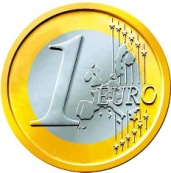 Förderung
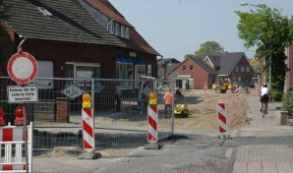 Dorferneuerung


Erwerb von Gebäuden zur Erhaltung und Umnutzung ...................................................................

Abbruch einschließlich Entsorgung 
im Zusammenhang mit Maßnahmen der Innenentwicklung ...........................................................
Förderung:
         


47 %, max. 200 T€




47 %, max. 200 T€
Der verbleibende Rest ist als Kostenbeteiligung                 von der Gemeinde zu tragen!
Fördersätze (Stand 2019)
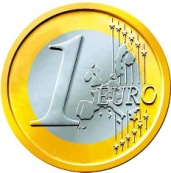 bis zu 35 %, max. 50 T€ *
je Gebäude 

bis zu 60 %, max. 80 T€ *
je Gebäude 


bis zu 30 %, max. 15 T€
Private Maßnahmen
(Antrag erst nach Einleitung möglich!!!)

Dorfgerechte Um, An- und Ausbaumaßnahmen   sowie die dorfgerechte Erhaltung, Umnutzung und Gestaltung von 

  	Wohn-, Wirtschafts- und Nebengebäuden ………...

  	ortsplanerisch, kulturhistorisch oder denkmal- ….         	pflegerisch besonders wertvollen Gebäuden

Dorfgerechte Gestaltung von Vorbereichs- und ……... Hofräumen
* 	Bei besonderen Ausgaben für energiesparende Maßnahmen kann 	der Förderhöchstbetrag um bis zu 10.000 € erhöht werden!
[Speaker Notes: Regelfördersatz 20 %
Bagatellgrenze 1.000 € Zuwendung]
Fördersätze
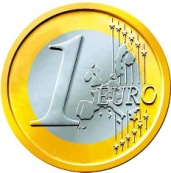 Private Maßnahmen
(Antrag erst nach Einleitung möglich!!!)


Kleinstunternehmen der Grundversorgung (nichtöffentlicher Bereich)

Investitionen zur Sicherung, Schaffung, Verbesserung und Ausdehnung der Grundversorgung der ländlichen Bevölkerung …………………………………………………
bis zu 45 %, max. 200 T€
[Speaker Notes: Regelfördersatz 20 %
Bagatellgrenze 1.000 € Zuwendung]
Hinweise zu Privatmaßnahmen
Die Gemeinde beauftragt nach Einleitung ein Planungsbüro mit der begleitenden Beratung ( Privatmaßnahmen)

Beratung bis zu 5 Stunden je Beratungsfall

Beratung für die Bürger kostenlos

Zeitraum Privatförderung (Ausführung incl. Abrechnung)      bis 3 Jahre nach der Ausführungsanordnung

Privatförderung geht nicht zu Lasten des Budgets für öffentliche Maßnahmen!!! 

Zuwendungsbedarf muss mindestens 1.000 € betragen (Bagatellgrenze)
Förderfähige Maßnahmen im Privatbereich:
Regionale Dachdeckungen
Fassadengestaltung / Energetische Sanierung
Heizungsleitungen 
Aus-/ Umbau zur zeitgemäßen Wohnungsnutzung
Badeinrichtungen ohne Fließen
Innentreppen, Zimmertüren, Treppengeländer
Restaurierung historischer Böden, Boden- und Deckenvertäfelungen, Fenster und Türen
Innenausbau (Trockenbau) bei Nutzungsänderung
Denkmalpflegerische Hoftoranlagen, Marterl, Hof- und Vorbereiche inkl. Bepflanzungen, Mauern, Zäune, Tore und Innenhöfe
…
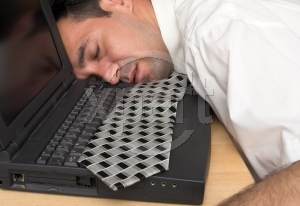 Pause
 anschließend: Fragen / Diskussion
Fragen?
Ausblick
2021 Einleitung

2021 Vorstandswahl

2021 Beginn Planung, Planrechtliche Behandlung, Plangenehmigung, Finanzierung

ab 2023 Umsetzung von Baumaßnahmen
Die Verwaltung für Ländliche Entwicklung im Internet:
http://www.stmelf.bayern.de/



http://www.landentwicklung.
bayern.de/oberpfalz
Viel Erfolg bei Ihrer Dorferneuerung!
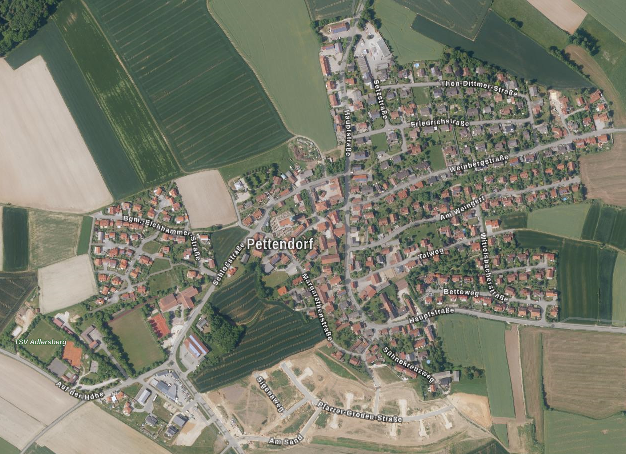 Etz g´langt´s für heit, oder?
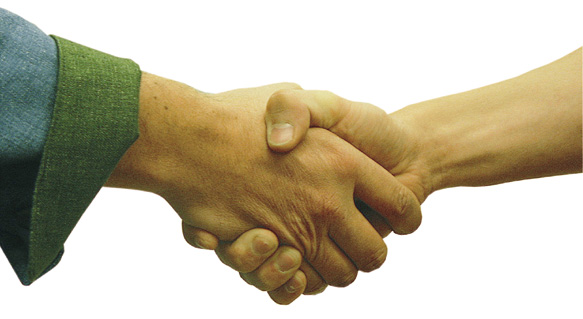